Methodsالطرق
الطرقMethods
بناء الطرق واستدعائها   (Signature) 
استخدام الطرق الموجودة (Math Class).
معرفة استخدام الطرق (Random Class)
 استخدام الطرق الموجودة (Array Class).
معرفة فترة الحياة للمتغيرات (Life Time).
معرفة مجال المتغيرات (Scope).
معرفة استخدام الاستدعاء الذاتي (Recursion).
معرفة واستخدام مفهوم (Overloading).
التعامل مع الطرق الخاصة بالسلاسل الرمزية (String).
برمجة حاسب
2
3.1. توقيع الطريقة The signature of the method
access-level modifiers return-type method-name( parameters ){	statements;}
access-level :  public, private,
modifiers : abstract, sealed
return-type :  int, string, long, boll, ......              \\ not part of  the signature of                              					the method.
method-name:  The name of the method
parameters : any type of parameter.
برمجة حاسب
3
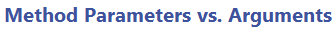 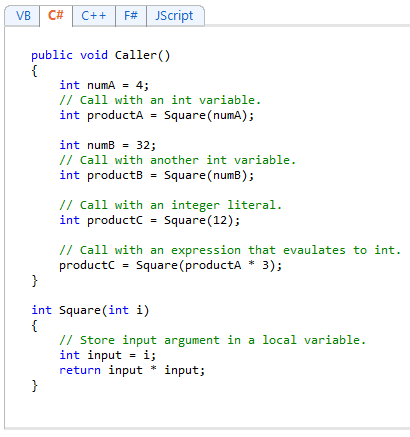 برمجة حاسب
4
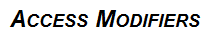 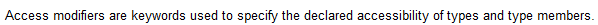 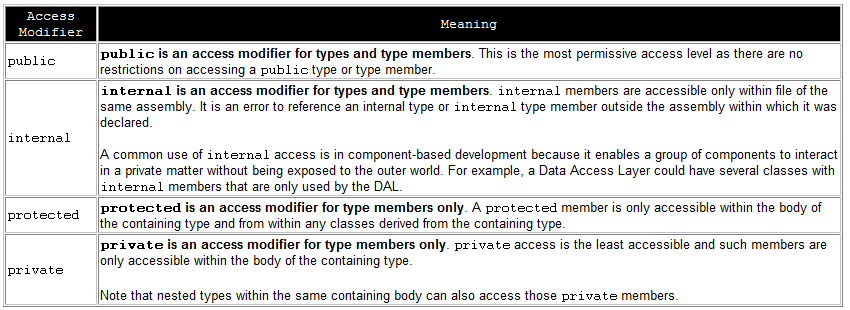 برمجة حاسب
5
3.2.  استخدام الطرق الموجودة   Math Class
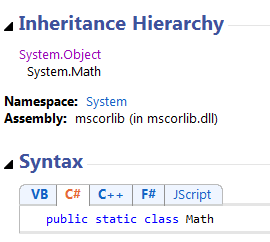 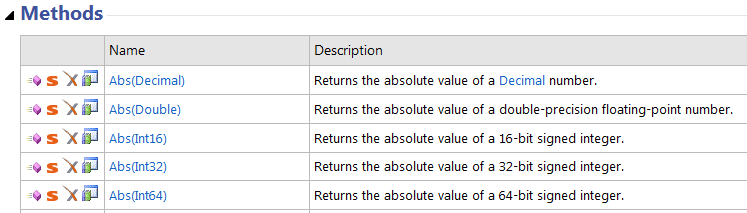 .NET Framework 4 : http://msdn.microsoft.com/en-us/library/system.math.aspx
برمجة حاسب
6
Math Class
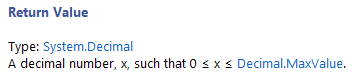 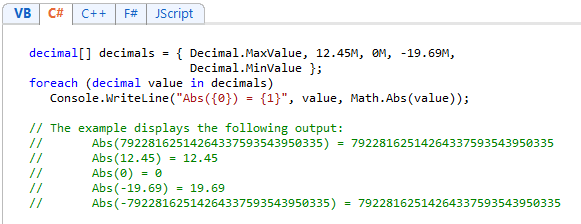 برمجة حاسب
7
3.3 .  معرفة استخدام الطرق    Random
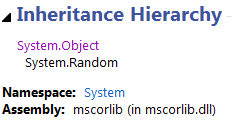 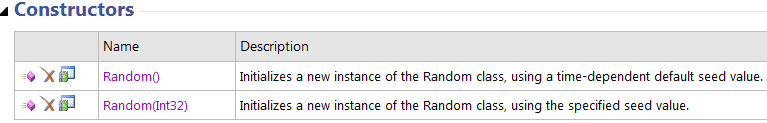 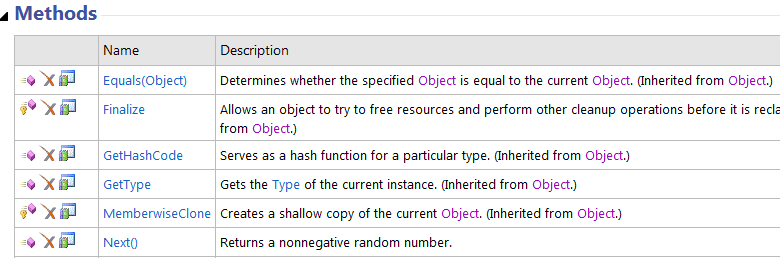 برمجة حاسب
8
Random
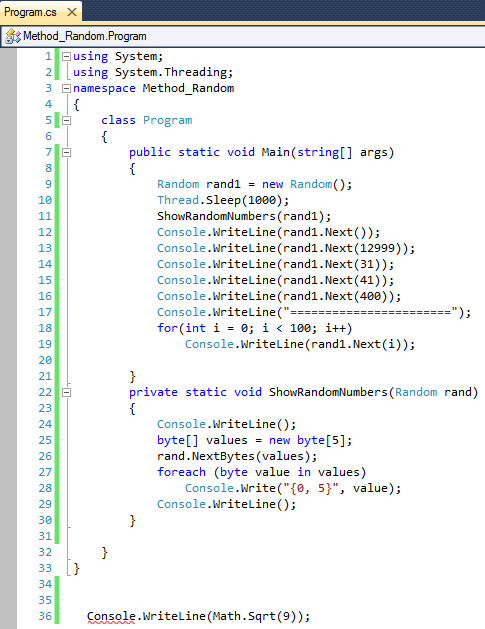 برمجة حاسب
9
3.4.  استخدام الطرق الموجودة Array Class
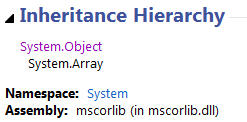 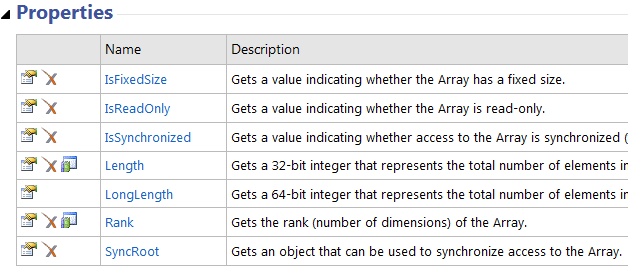 برمجة حاسب
10
Array Class
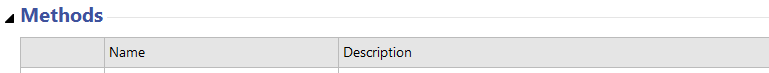 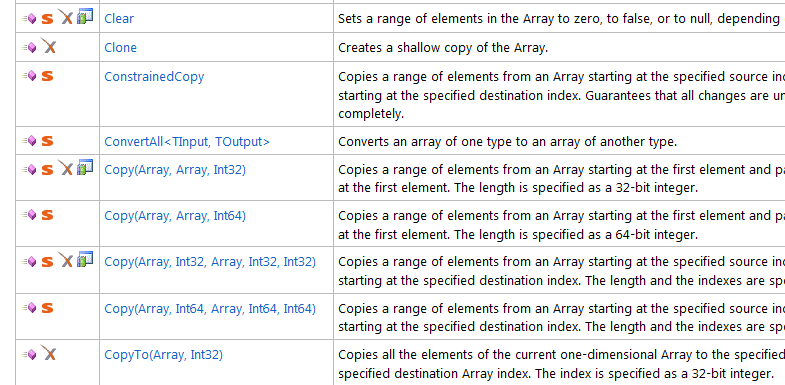 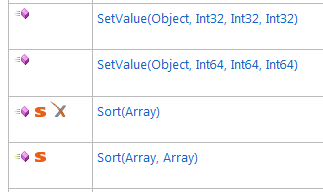 برمجة حاسب
11
3.5 . معرفة فترة الحياة للمتغيرات Life Time
The lifetime of a declared element is the period of time during which it is available for use.
برمجة حاسب
12
3.6 . معرفة مجال المتغيرات Scope
The scope of a local variable declared in a local-variable-declaration is the block in which the declaration occurs. It is an error to refer to a local variable in a textual position that precedes the local-variable-declarator of the local variable. Within the scope of a local variable, it is a compile-time error to declare another local variable or constant with the same name.
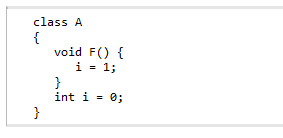 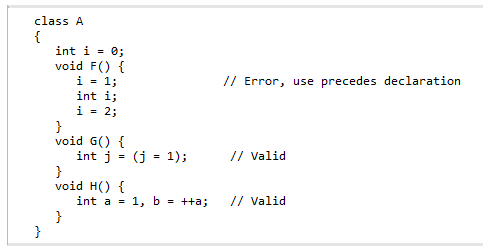 http://msdn.microsoft.com/en-us/library/aa664742(v=VS.71).aspx
برمجة حاسب
13
3.7. معرفة استخدام الاستدعاء الذاتي Recursion
Recursion is an important programming technique that causes a function to call itself.
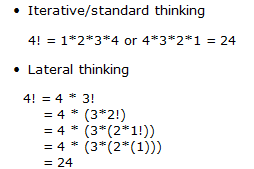 برمجة حاسب
14
Recursion
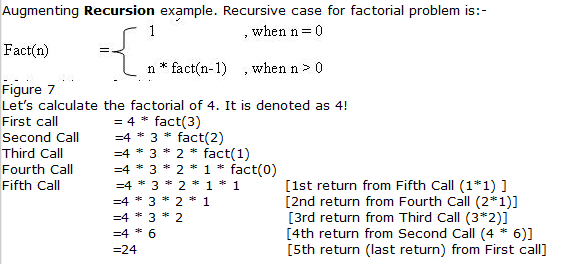 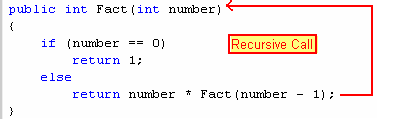 برمجة حاسب
15
3.8. معرفة واستخدام مفهوم (Overloading).
Overload resolution is a compile-time mechanism for selecting the best function member to invoke given an argument list and a set of candidate function members.
برمجة حاسب
16
3.9. التعامل مع الطرق الخاصة بالسلاسل الرمزية String
http://msdn.microsoft.com/en-us/library/system.string.aspx
برمجة حاسب
17